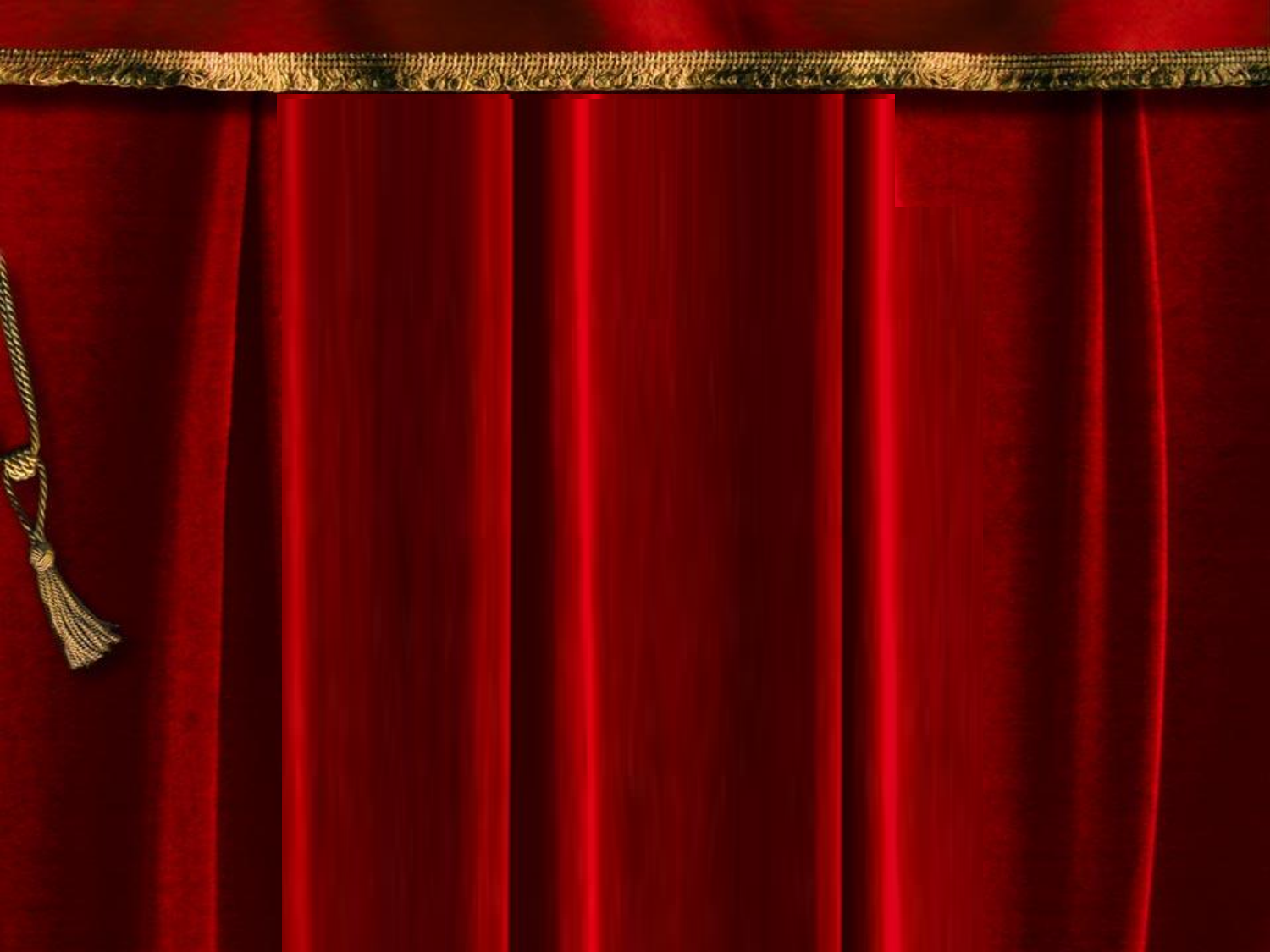 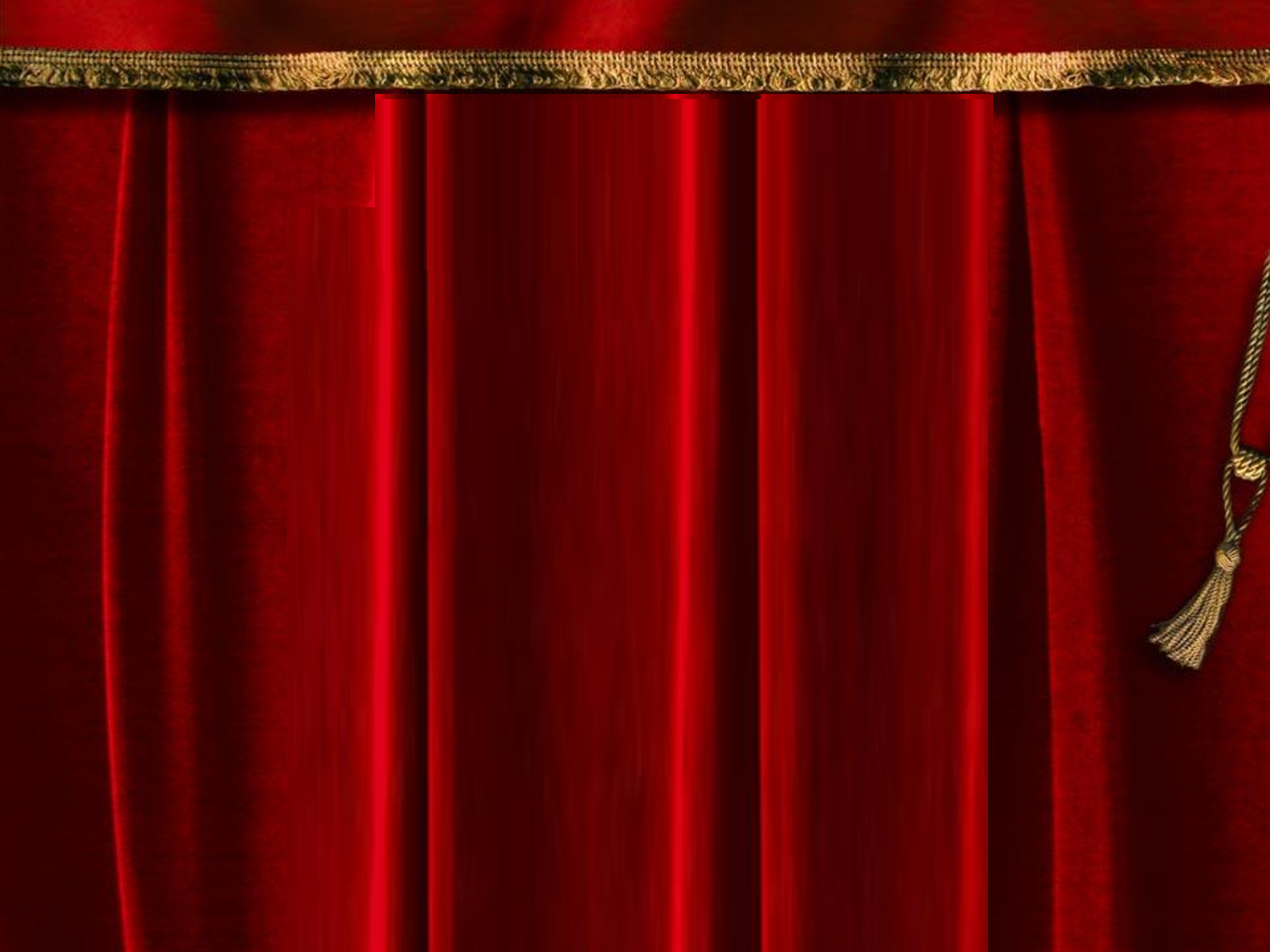 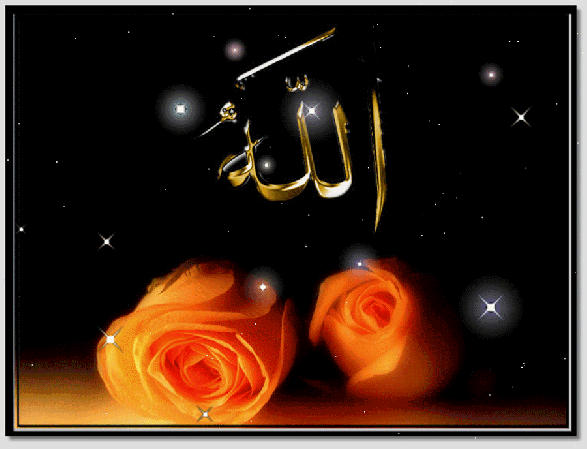 স্বা
গ
ত
ম
স্বা
গ
ত
ম
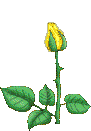 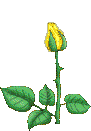 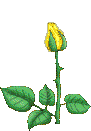 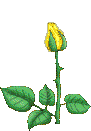 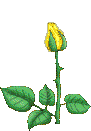 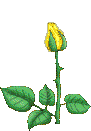 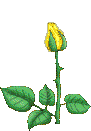 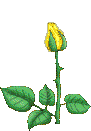 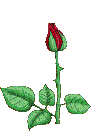 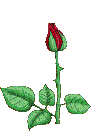 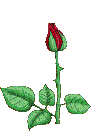 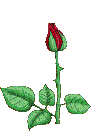 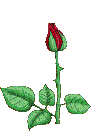 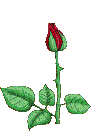 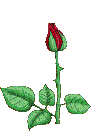 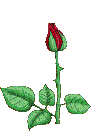 23-11-19 19.33
1
শিক্ষক পরিচিতি
পাঠ পরিচিতি
শ্রেণীঃ ৬ষ্ঠ  
বিষয়ঃ ইসলাম শিক্ষা 
অধ্যায়ঃ ৪   
পাঠঃ১২  
সময়ঃ ৫০ মিনিট 
তারিখঃ ২০-১১-২০১৯
মোঃ শামসুল হক
সহকারি শিক্ষক (ইসলাম শিক্ষা)
বাকসার উচ্চ বিদ্যালয়
দেবিদ্বার, কুমিল্লা।
মোবাইল নং ০১৯১১১৯৪৭৮১
ই-মেইল- samsulict2014@gmail.com
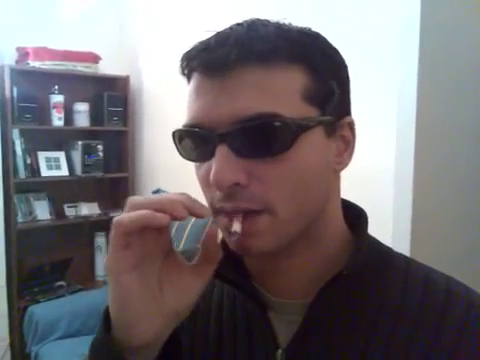 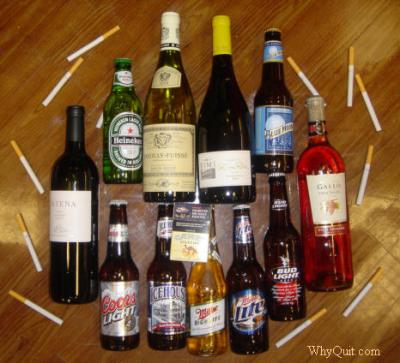 ধূমপান
মদ
ধূমপান ও মাদকাসক্তি
শিখনফল
এই পাঠ শেষে শিক্ষার্থীরা-
মাদকাসক্তি কী তা বলতে পারবে।
মাদকদ্রব কি কি বলতে পারবে।
মাদকদ্রব্যের কুফল বলতে পারবে।
মহানবি (স) বলেনঃ 
كلّ مسكر خمر و كلّ خمر حرام
অর্থ- নেশাজাতীয় যেকোনো দ্রব্য মদ, আর যাবতীয় মদই হারাম
একক কাজ (৫ মিনিট)
মাদকাসক্তি কী? ব্যাখ্যা কর।
কয়েকটি মাদকদ্রব্য
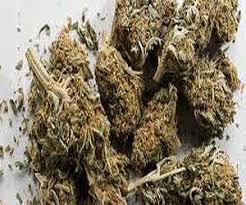 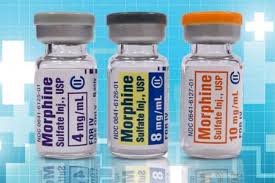 গাঁজা
মরফিন
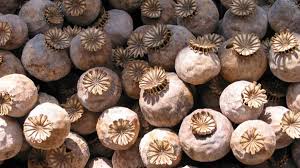 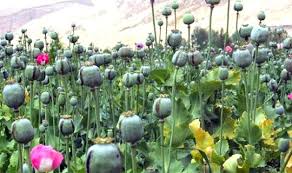 আফিম
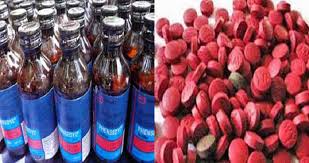 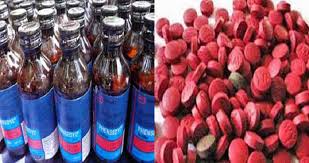 ফেনসিডিল
ইয়াবা
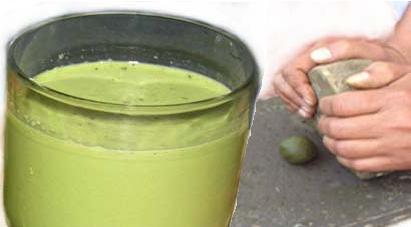 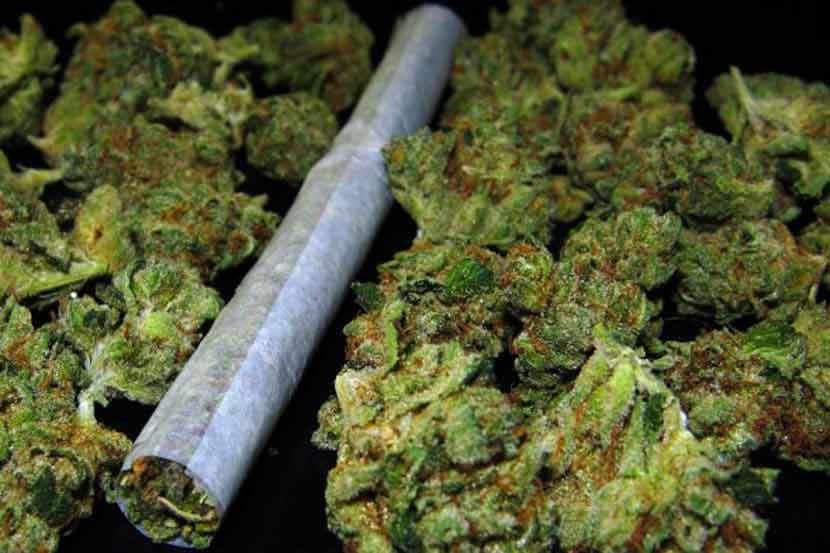 ভাং
মারিজুয়ানা
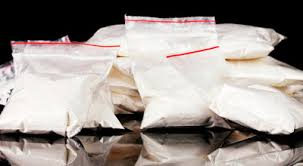 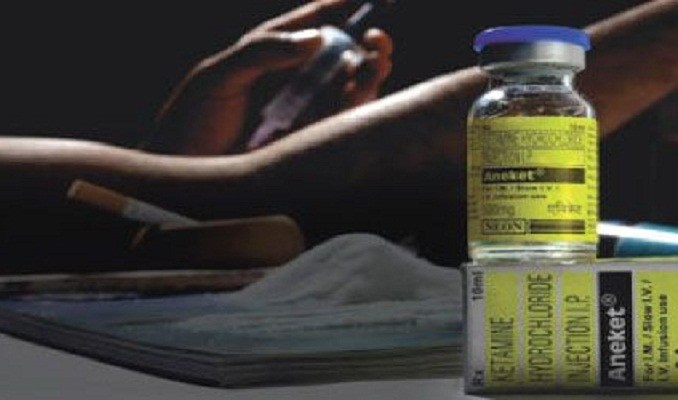 হিরোইন
প্যাথেড্রিন
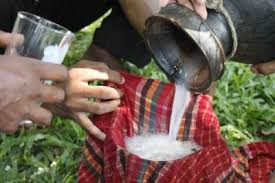 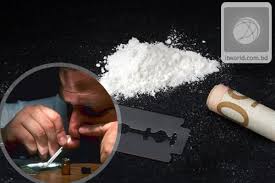 তাড়ি
কোকেন
জোড়ায় কাজ ( ৮ মিনিট)
কয়েকটি মাদকদ্রব্যের নাম লিখ।
ধুমপানের কুফল ।
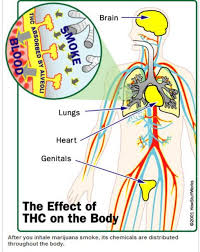 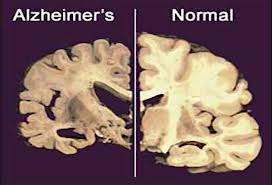 ধুমপানের কুফল ।
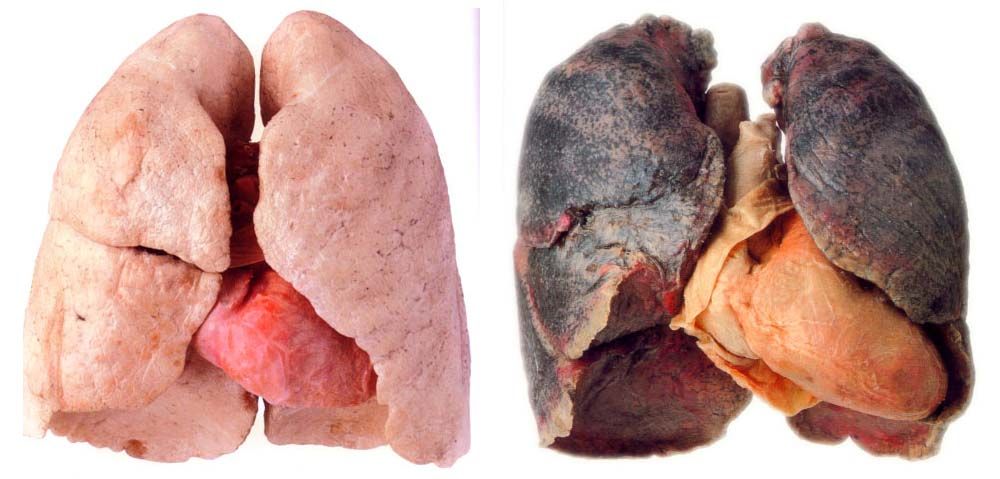 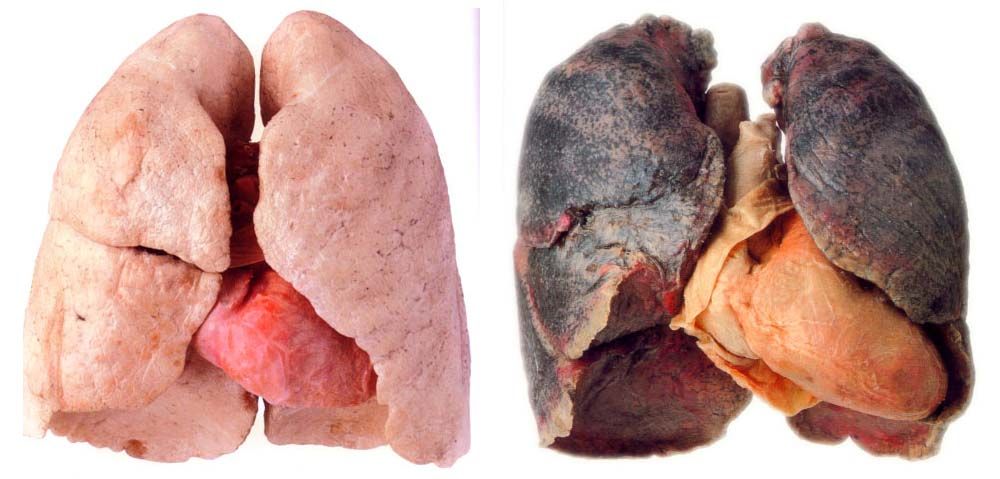 ধুমপানের পূর্বে
ধুমপানের পরে
ধুমপানের কুফল ।
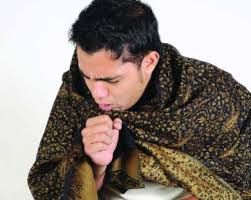 কফ
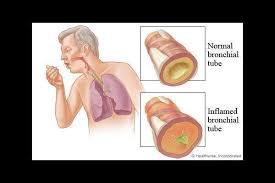 শ্বাসকষ্ট
ধুমপানের কুফল ।
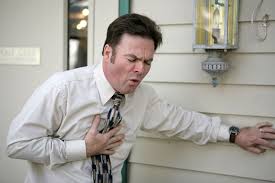 হার্টএটাক
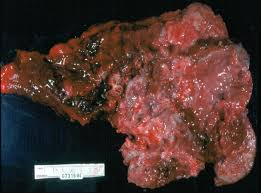 কেন্সার
নিচের ভিডিওটি লক্ষ্য কর।
দলগত কাজ (৭মিনিট)
মাদকদ্রব্যের কুফল বর্ণনা কর।
মূল্যায়ন
১। ধুমপানে বিষ পান এটা কার কথা-
(ক) আল্লাহর                                              (খ) মহানবী (স) এর
 (গ) বিশেষজ্ঞদের                                      (ঘ) পন্ডিতদের
বাড়ির কাজ
“তামাক করে হৃৎপিন্ডের ক্ষয়, স্বাস্থ্যকে ভালোবাসি , তামাককে নয়” ব্যাখ্যা করে আনবে।
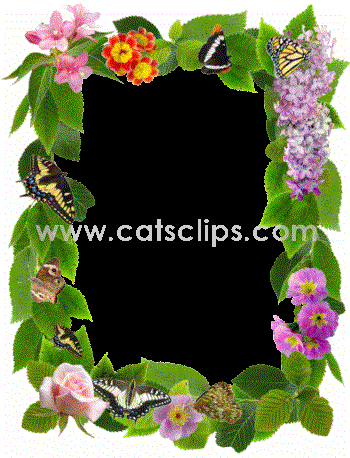 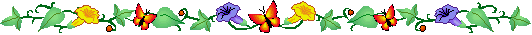 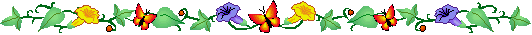 সবাইকে ধন্যবাদ
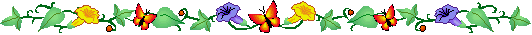 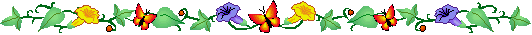 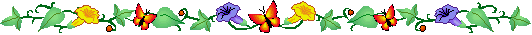 11/23/2019
20
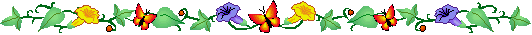